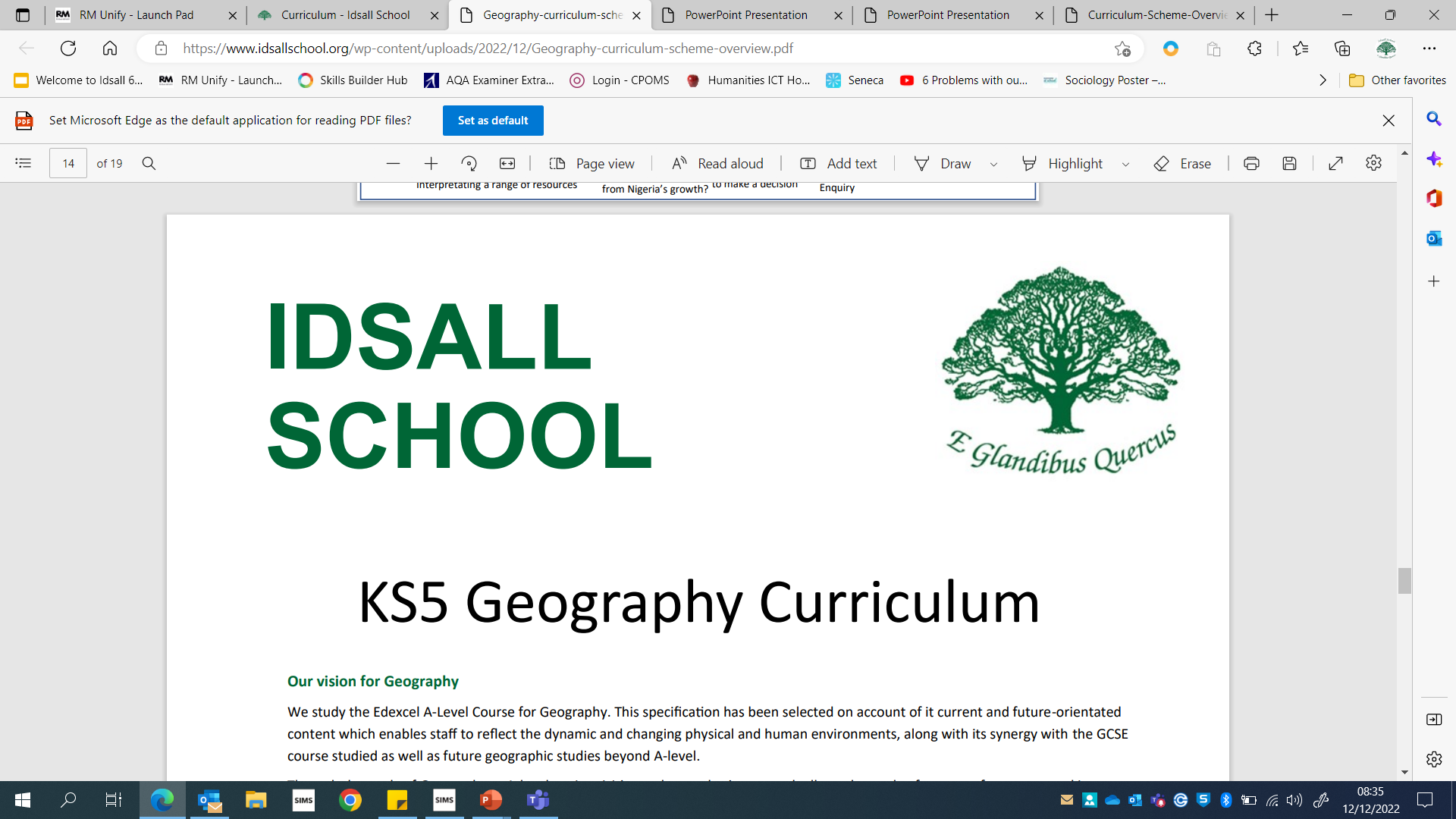 Our vision for psychology

Psychology is the scientific study of the mind and how it influences our behaviour, from communication and memory to thought and emotion. It is about understanding certain aspects of human behaviours such as triggers to aggression or depression and using this knowledge to address many of the problems and issues in society today such as increasing crime rates or mental health issues. People seek the help and support of psychologists for all sorts of problems and psychologists employ their knowledge and expertise to help in many areas of society.
The psychology curriculum will give students a strong foundation to pursue a career in the field. By the end of the course students will be able to demonstrate knowledge and understanding of psychological concepts, theories, research studies, methods and ethical issues within psychology. They will be able to apply their psychological knowledge and understanding in a range of contexts and be able to analyse, interpret and evaluate psychological concepts, theories, studies and methods. We follow the AQA specification, this specification has been selected for its clarity, popularity and accessibility, ensuring that students are helped as much as possible in their learning. This qualification introduces students to basic knowledge of all areas of psychology and it promotes the development of critical analysis, independent thinking and research skills. The AQA specification ensures that the topics have been updated so that they include the latest advances in the subject.
The Big Picture Intent: 
Our AQA A level psychology course varies from our GCSE curriculum but still allows students to excel based on their prior learning. The A level curriculum is designed and delivered in such a way that no prior qualifications in psychology are necessary excel in the subject. The A level curriculum is as broad and balanced as the GCSE curriculum, covering the fundamentals of psychology and encouraging students to develop the following skills amongst a broader range of topic areas: critical analysis, independent thinking and research skills. Students are also encouraged to acquire knowledge of psychological theories and scientific processes. 
Our intentions for A level psychology at Idsall are to build on and provide solid foundations of knowledge and skills for our students to confidently progress beyond key stage 5 , for example into higher education. For students not progressing onto higher education, they will benefit from the development of knowledge, skills and attributes to become active and considerate citizens, by developing the qualities of care, compassion and empathy for others and challenging stigma and discrimination surrounding mental health issues and neuro-diversity. This is becoming increasingly important relevant for our current society and healthcare system. All students in KS5 will develop high level independent primary and secondary research skills to act as a springboard for further training in whatever curriculum area they choose to pursue. Students will be motivated and inspired to achieve the very highest aspirations both for attainment in psychology and for their future career aspirations.
Implementation: 

10 lessons are delivered over a fortnightly period. Due to the depth and breadth of the course, students will be co-taught topics. Lessons begin with a do now task based on retrieval practice and are chunked and adapted to meet the needs of learners. Students are provided with checklists for each topic to aid in their organisation and revision of the course material.

Paper One topics focus on introductory topics in psychology, covering:
Memory
Social Influence
Psychopathology
Attachments
Paper Two topics focus on psychology in context, covering: 
Research Methods
Approaches
Biopsychology (Y13)

The skills of application, analysis and evaluation are explicitly taught as part of the learning process. Once taught, Research Methods is embedded into each topic throughout the course. Formal structures to answering A level questions will be embedded as will literacy and use of psychological vocabulary. Students will be expected to demonstrate mathematical skills such as calculating fractions, percentages and decimals and being able to present data in a graphical format.

The A level is 100% exam-based with students sitting three externally assessed papers at the end of Y13. Students are given 2 hours to complete each paper. Each section of the paper consists of a similar format: multiple choice, short answer and extended writing questions. Papers 1 & 3 follow the same format – 24 marks per section, 4 sections. Paper 2 has 3 sections as research methods is worth twice the number of marks as a usual section (48 marks). Each paper is equally weighted (33% each) and worth 96 marks. .
Key Summative Assessments: 
A minimum of 6 formal assessments over the school year; consisting of at least one mid-topic or end of topic assessment per topic

1 X cumulative summer-term mock exam based on Y12 (paper one and two) topics.

Each assessment (including mock exams) followed by teacher feedback and student DIRT task(s). 
 
Weekly homework based primarily on knowledge retrieval as well as some instances of flipped learning. 

Retrieval (do now) task at the start of each lesson, live marking and low stakes quizzing when needed.
Autumn Term 

Approaches, Research Methods
Memory

Spring Term 

Psychopathology, Attachments, Social Influence

Summer Term 

Y1 Revision, Mock Exam Preparation
Biopsychology
Y12 CURRICULUM OVERVIEW - PSYCHOLOGY
Impact: 
Students will feel challenged and excited by the psychology curriculum and have started to foster a lifelong interest in psychological issues. Students will obtain a comprehensive understanding of why people, think, behave and develop in the way they do. This will help students increase their self-confidence, make informed career decisions and develop better relationships. Topics covered in psychology will also allow students to manage their stress, improve their social skills and understand prejudice and discrimination. These skills are important in all areas of the academic, professional and personal lives of our students. Students will feel challenged and will have increased understanding and confidence in A level psychology over the two-year course and will be able to apply their new knowledge and skills to a variety of new and challenging psychological topics. Students will know more and remember more. They will be familiar with a variety of exam questions and be suitably prepared to answer examination style questions. There will be an increase in attainment, evidenced in regular, formal and interleaved assessments.
YEAR 12 CURRICULUM OVERVIEW - PSYCHOLOGY
[Speaker Notes: demonstrate knowledge and understanding of psychological ideas, processes, procedures and theories in relation to the specified Paper 1 content
apply psychological knowledge and understanding of the specified Paper 1 content in a range of contexts
analyse and evaluate psychological ideas, information, processes and procedures in relation to the specified Paper 1 content and make judgements, draw conclusions and produce developments or refinements of psychological procedures based on their reasoning and synthesis of skills
evaluate therapies and treatments including in terms of their appropriateness and effectiveness
show how psychological knowledge and ideas change over time and how these inform our understanding of behaviour
demonstrate the contribution of psychology to an understanding of individual, social and cultural diversity
develop an understanding of the interrelationships between the core areas of psychology
show how the studies for topics relate to the associated theory.
Knowledge and understanding of research methods (see Research methods), practical research skills and mathematical skills (see Appendix A: mathematical requirements) will be assessed across all topic areas in Paper 1. These skills should be developed by studying the specification content and through ethical, practical research activities, involving:
designing research
conducting research
analysing and interpreting data.
By carrying out practical research activities, students will manage associated risks and use information and communication technology (ICT).]
YEAR 12 CURRICULUM OVERVIEW - PSYCHOLOGY
YEAR 12 CURRICULUM OVERVIEW - PSYCHOLOGY
[Speaker Notes: demonstrate knowledge and understanding of psychological ideas, processes, procedures and theories in relation to the specified Paper 1 content
apply psychological knowledge and understanding of the specified Paper 1 content in a range of contexts
analyse and evaluate psychological ideas, information, processes and procedures in relation to the specified Paper 1 content and make judgements, draw conclusions and produce developments or refinements of psychological procedures based on their reasoning and synthesis of skills
evaluate therapies and treatments including in terms of their appropriateness and effectiveness
show how psychological knowledge and ideas change over time and how these inform our understanding of behaviour
demonstrate the contribution of psychology to an understanding of individual, social and cultural diversity
develop an understanding of the interrelationships between the core areas of psychology
show how the studies for topics relate to the associated theory.
Knowledge and understanding of research methods (see Research methods), practical research skills and mathematical skills (see Appendix A: mathematical requirements) will be assessed across all topic areas in Paper 1. These skills should be developed by studying the specification content and through ethical, practical research activities, involving:]
YEAR 12 CURRICULUM OVERVIEW - PSYCHOLOGY
YEAR 12 CURRICULUM OVERVIEW - PSYCHOLOGY
[Speaker Notes: demonstrate knowledge and understanding of psychological ideas, processes, procedures and theories in relation to the specified Paper 1 content
apply psychological knowledge and understanding of the specified Paper 1 content in a range of contexts
analyse and evaluate psychological ideas, information, processes and procedures in relation to the specified Paper 1 content and make judgements, draw conclusions and produce developments or refinements of psychological procedures based on their reasoning and synthesis of skills
evaluate therapies and treatments including in terms of their appropriateness and effectiveness
show how psychological knowledge and ideas change over time and how these inform our understanding of behaviour
demonstrate the contribution of psychology to an understanding of individual, social and cultural diversity
develop an understanding of the interrelationships between the core areas of psychology
show how the studies for topics relate to the associated theory.
Knowledge and understanding of research methods (see Research methods), practical research skills and mathematical skills (see Appendix A: mathematical requirements) will be assessed across all topic areas in Paper 1. These skills should be developed by studying the specification content and through ethical, practical research activities, involving:]
YEAR 12 CURRICULUM OVERVIEW - PSYCHOLOGY
The Big Picture Intent: 
Year 13 psychology is designed to maximise progression in preparation for year 13 examination and the study of psychology at degree level. The A-Level psychology curriculum continues to be broad and balanced in year 13 and seeks to continue to foster a lifelong interest in psychological concepts and issues in students, beyond the classroom and into adulthood. Many new topics in year 13 present opportunities to broaden students psychological knowledge and understanding, as well as recap on year 12 content, and linking this to brand new content. All topics give students the chance to extended themselves on the journey to achieving their potential. The year 13 curriculum outlines a continued logical learning journey for our students in the second year of  A level, where core concepts and theories continue to be embedded and student confidence built in their use in each subsequent unit of work. This approach enables students to build their knowledge, understanding and attainment as the course comes to an end. All students will be able to access the main content of all lessons and all students will be taught to the top with scaffolding, adaptive teaching and stretch and challenge provided where necessary.
Implementation: 
10 lessons are delivered over a fortnightly period. Due to the depth and breadth of the course, students will be co-taught topics. Lessons begin with a do now task based on retrieval practice and are chunked and adapted to meet the needs of learners. Students are provided with checklists for each topic to aid in their organisation and revision of the course material.

Paper Two topics focus on psychology in context, covering: 
Approaches (Y12)
Biopsychology
Research Methods

Paper Three topics focus on issues and options in psychology, covering:
Issues and Debates
Forensic Psychology
Schizophrenia
Gender

The skills of application, analysis and evaluation are explicitly taught as part of the learning process. Once taught, Research Methods is embedded into each topic throughout the course. Issues and Debates is a synoptic topic and so is embedded throughout but delivered  fully once all areas of the course have been delivered. Formal structures to answering A level questions will be embedded as will literacy and use of psychological vocabulary. Students will be expected to demonstrate mathematical skills such as calculating fractions, percentages and decimals and being able to present data in a graphical format.

The A level is 100% exam-based with students sitting three externally assessed papers at the end of Y13. Students are given 2 hours to complete each paper. Each section of the paper consists of a similar format: multiple choice, short answer and extended writing questions. Papers 1 & 3 follow the same format – 24 marks per section, 4 sections. Paper 2 has 3 sections as research methods is worth twice the number of marks as a usual section (48 marks). Each paper is equally weighted (33% each) and worth 96 marks. .
Key Summative Assessments: 
A minimum of 6 formal assessments over the school year; consisting of at least one mid-topic or end of topic assessment per topic

1 X cumulative summer-term mock exam based on Y12 (paper one and two) topics.

Each assessment (including mock exams) followed by teacher feedback and student DIRT task(s). 
 
Weekly homework based primarily on knowledge retrieval as well as some instances of flipped learning. 

Retrieval (do now) task at the start of each lesson, live marking and low stakes quizzing when needed.
Autumn Term 

Y2 Research Methods, Schizophrenia

Spring Term 

Forensic Psychology, Gender
Issues and Debates

Summer Term 
Revision, Exam Preparation
Y13 CURRICULUM OVERVIEW - PSYCHOLOGY
Impact:
Students will continue to feel challenged and excited by the psychology curriculum, they will have a solid understanding of why people think, feel, behave and develop in the way they do. Students will have increased understanding and confidence in A level psychology and be able to master skills enabling them to tackle challenging psychological concepts and questions. Students will know more and remember more. They will be more familiar with a variety of exam questions and be suitably prepared to answer examination style questions. There will be an increase in attainment, evidenced in regular, formal and interleaved assessments. The study of psychology at A level could facilitate our students transitioning onto several possible related university and/or apprenticeship courses, as well as into the world of work. Successful psychology students may go on to study the subject at a higher degree level or pursue related degrees in areas such as mental health nursing, medicine, neuroscience, sociology, criminology or law. They may also go onto establish careers in research, mathematics, or teaching.
YEAR 13 CURRICULUM OVERVIEW - PSYCHOLOGY
YEAR 13 CURRICULUM OVERVIEW - PSYCHOLOGY
YEAR 13 CURRICULUM OVERVIEW - PSYCHOLOGY
YEAR 13 CURRICULUM OVERVIEW - PSYCHOLOGY
YEAR 13 CURRICULUM OVERVIEW - PSYCHOLOGY
YEAR 13 CURRICULUM OVERVIEW - PSYCHOLOGY
[Speaker Notes: demonstrate knowledge and understanding of psychological ideas, processes, procedures and theories in relation to the specified Paper 1 content
apply psychological knowledge and understanding of the specified Paper 1 content in a range of contexts
analyse and evaluate psychological ideas, information, processes and procedures in relation to the specified Paper 1 content and make judgements, draw conclusions and produce developments or refinements of psychological procedures based on their reasoning and synthesis of skills
evaluate therapies and treatments including in terms of their appropriateness and effectiveness
show how psychological knowledge and ideas change over time and how these inform our understanding of behaviour
demonstrate the contribution of psychology to an understanding of individual, social and cultural diversity
develop an understanding of the interrelationships between the core areas of psychology
show how the studies for topics relate to the associated theory.
Knowledge and understanding of research methods (see Research methods), practical research skills and mathematical skills (see Appendix A: mathematical requirements) will be assessed across all topic areas in Paper 1. These skills should be developed by studying the specification content and through ethical, practical research activities, involving:
designing research
conducting research
analysing and interpreting data.
By carrying out practical research activities, students will manage associated risks and use information and communication technology (ICT).]
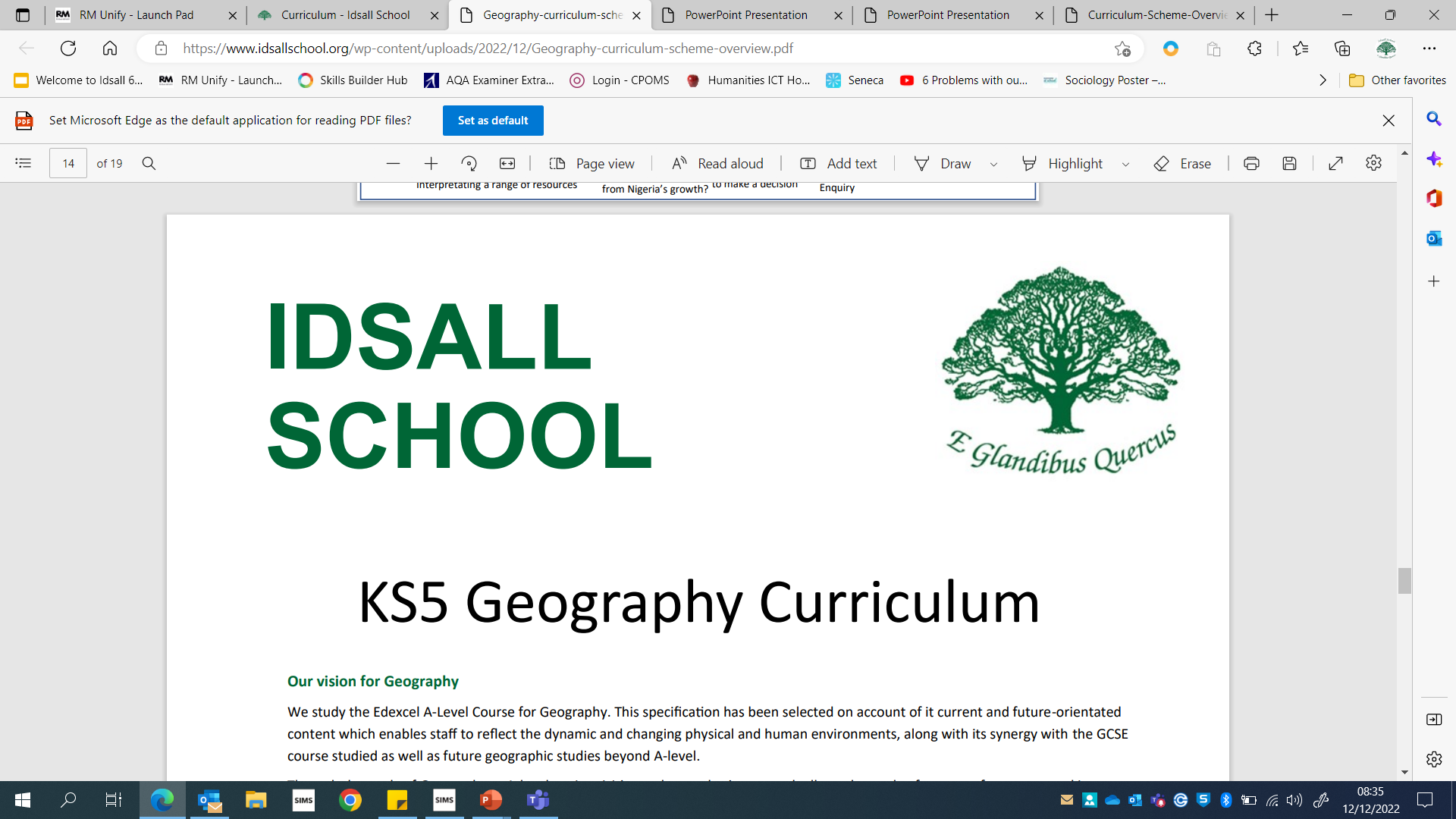 A Level Psychology
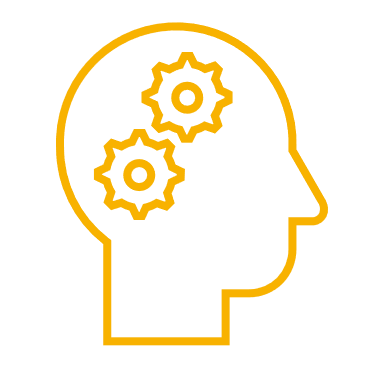 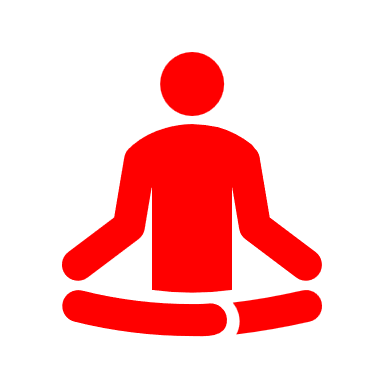 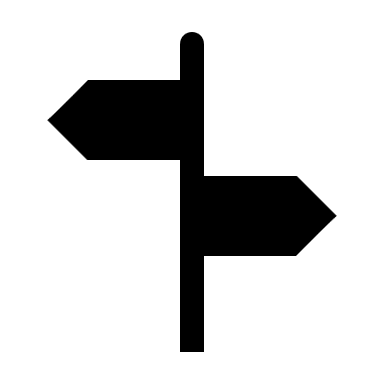 Year 12
The Journey Starts…
Psychopathology
Research Methods
Approaches
Memory
Attachment
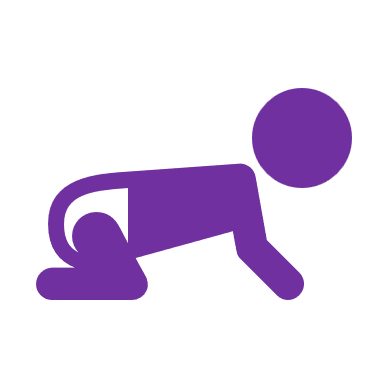 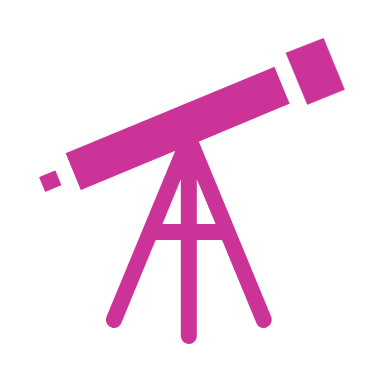 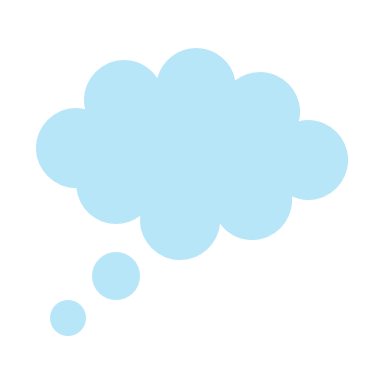 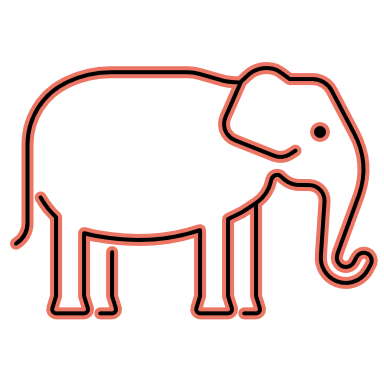 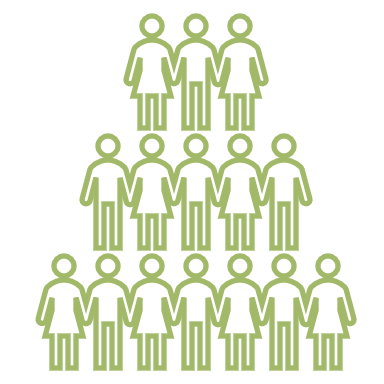 Social Influence
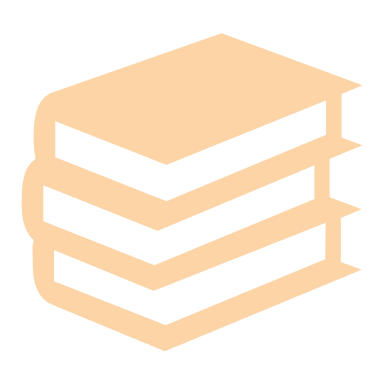 Year 13
Biopsychology
Revision and Mock Preparation
Research Methods
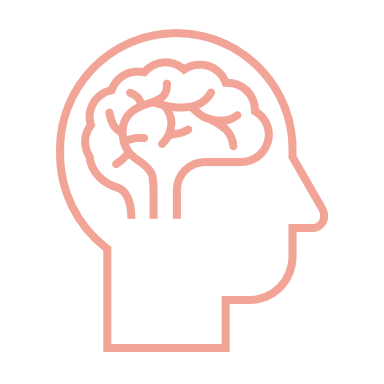 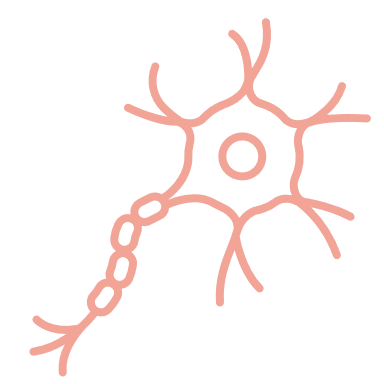 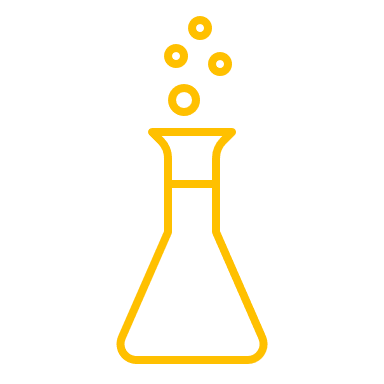 Schizophrenia
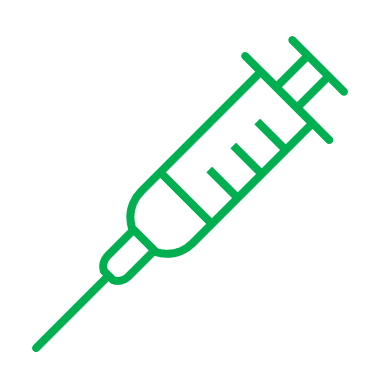 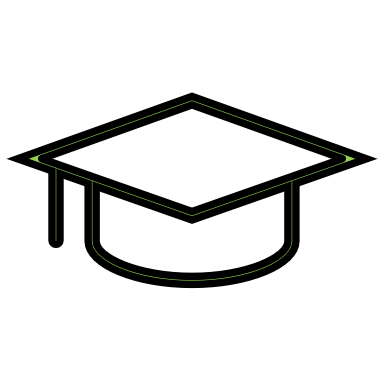 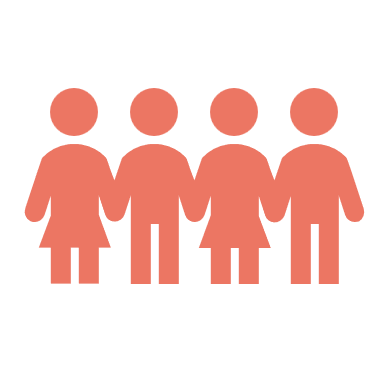 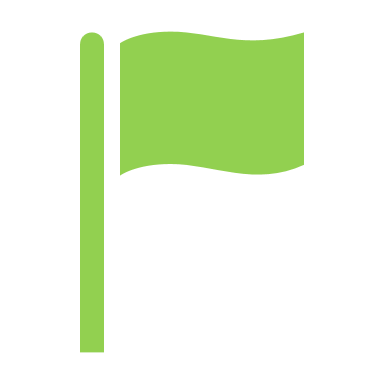 Forensic Psychology
Issues and Debates
Gender
Revision and Exam Preparation
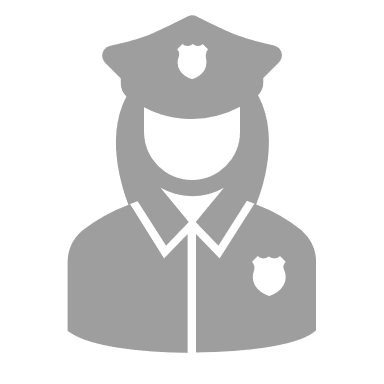 Higher Education/ World of Work…
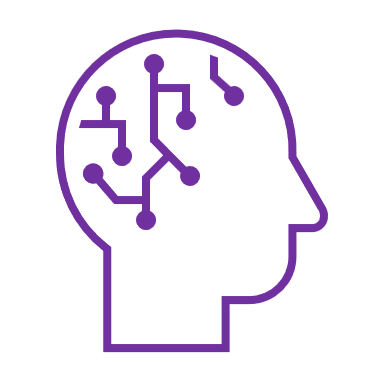